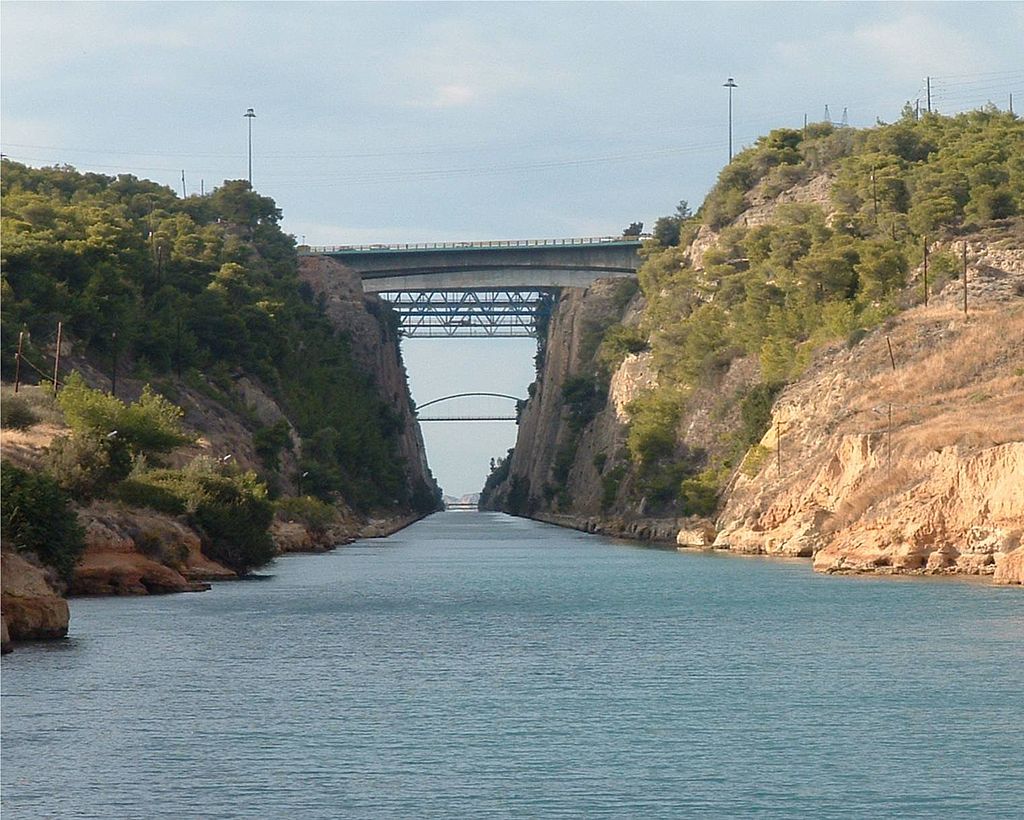 Il canale di Corinto, completato nel 1893
ORIGINE MITICA DI CORINTO
Disputa tra Poseidone e Elios sul possesso di Corinto.
Mediazione di Briareo: l’istmo a Posedone,  e l’acropoli ( Acrocorinto ) a Elios che la cedette ad Afrodite.
Al re Sisifo venne donata la fonte perenne, detta Pirene, alla si abbeverava il cavallo Pegaso.
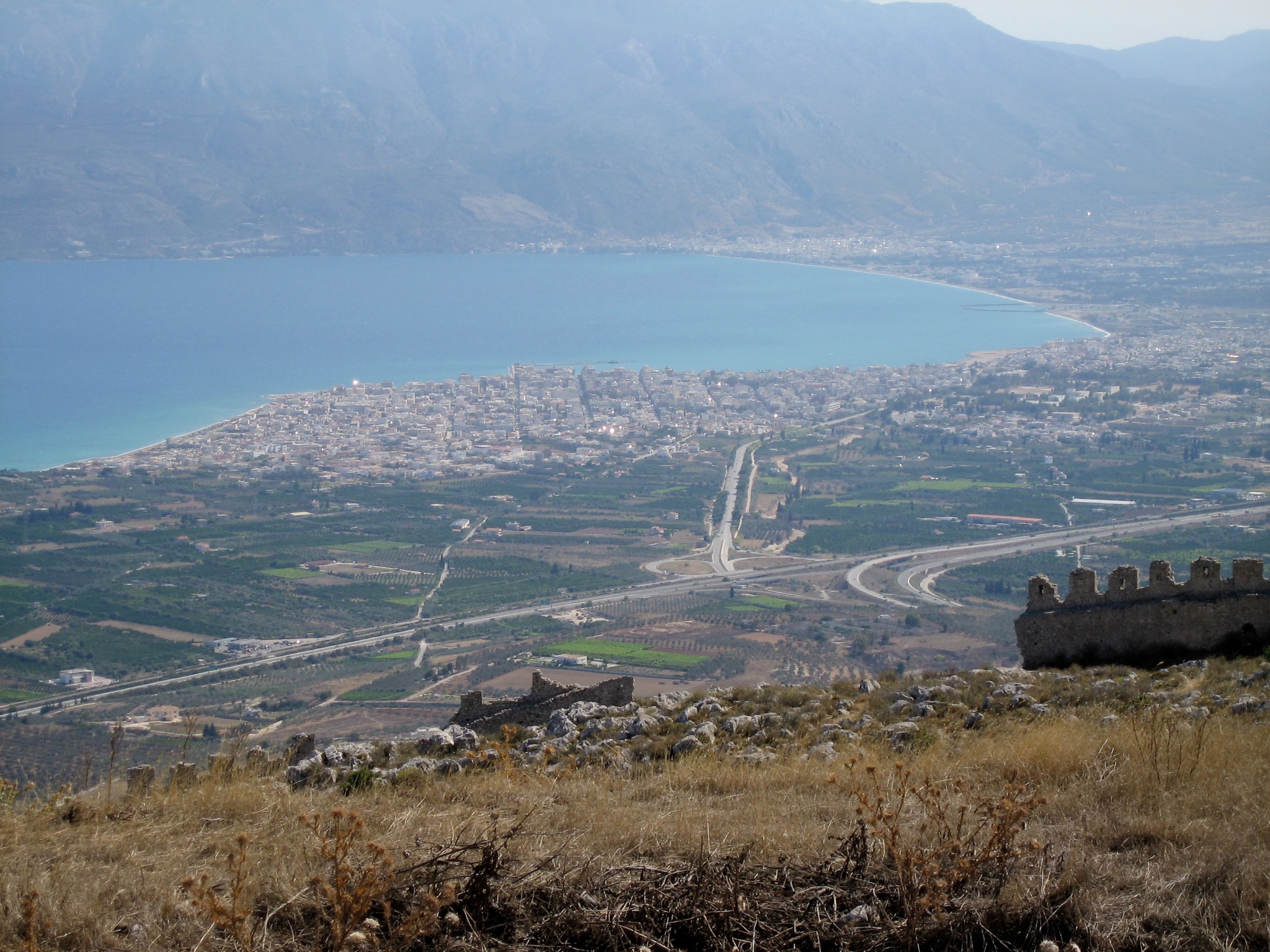 Corinto vista dall'Acrocorinto
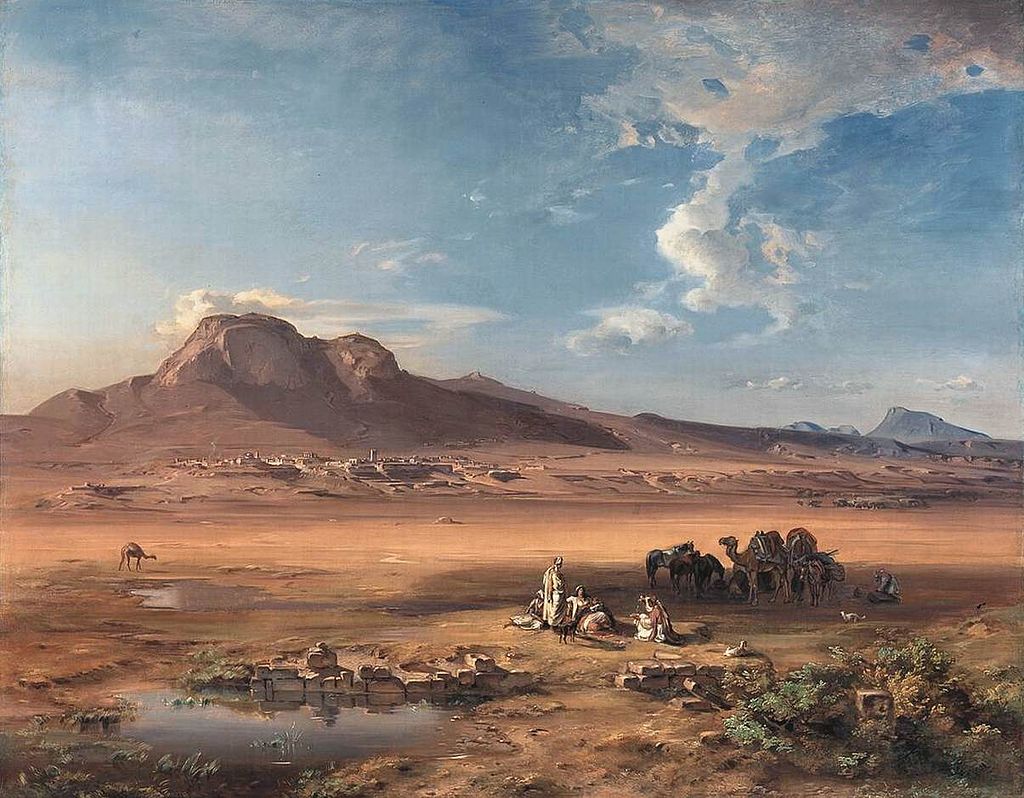 Corinto e Acrocorinto di Carl Anton Joseph Rottmann, 184
Mappa dell'Antica Corinto. I colori rappresentano le diverse età dei monumenti: 1. tempio di Apollo - 2. tempio di Ottavia - 3. tempio C - 4. agorà/forum - 5. bema - 6. tempio di Ermes, Apollo, Poseidone e Eracle - 7. pantheon e tempio di Venus Fortuna - 8. stoa di nord-est - 9. stoa sud -10. Bouleuterion - 11. basilica sud - 12. basilica giuliana - 13. fontana di Pirene - 14. fontana di Glauke - 15. basilica della strada Lechaion - 16. teatro greco - 17. odeon - 18. agora nord - 19. mercato romano - 20. peribolos di Apollo - 21. strada Lechaion - 22. museo archeologico
Corinto antica si trova su un colle sopra la città nuova. Si chiama anche "Acropoli di Acrocorinto" per l'elevatezza del tempio principale dedicato a Apollo e il Museo archeologico dell'antica Corint
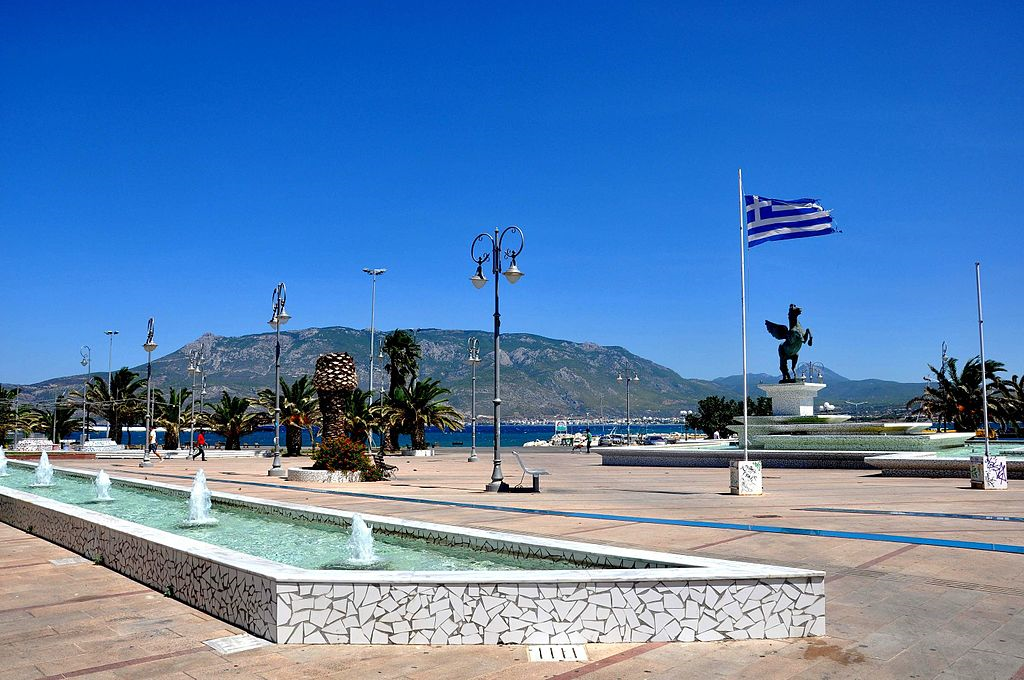 Statua di , emblema della città
Corinto Piazza Pegaso
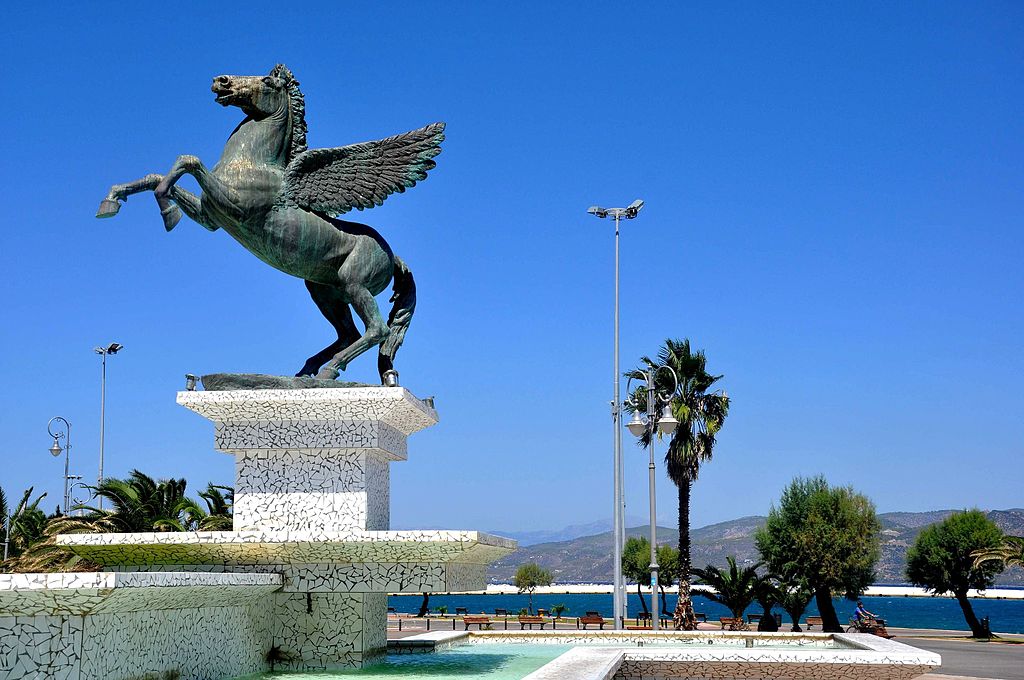 Statua di Pegaso, emblema della città
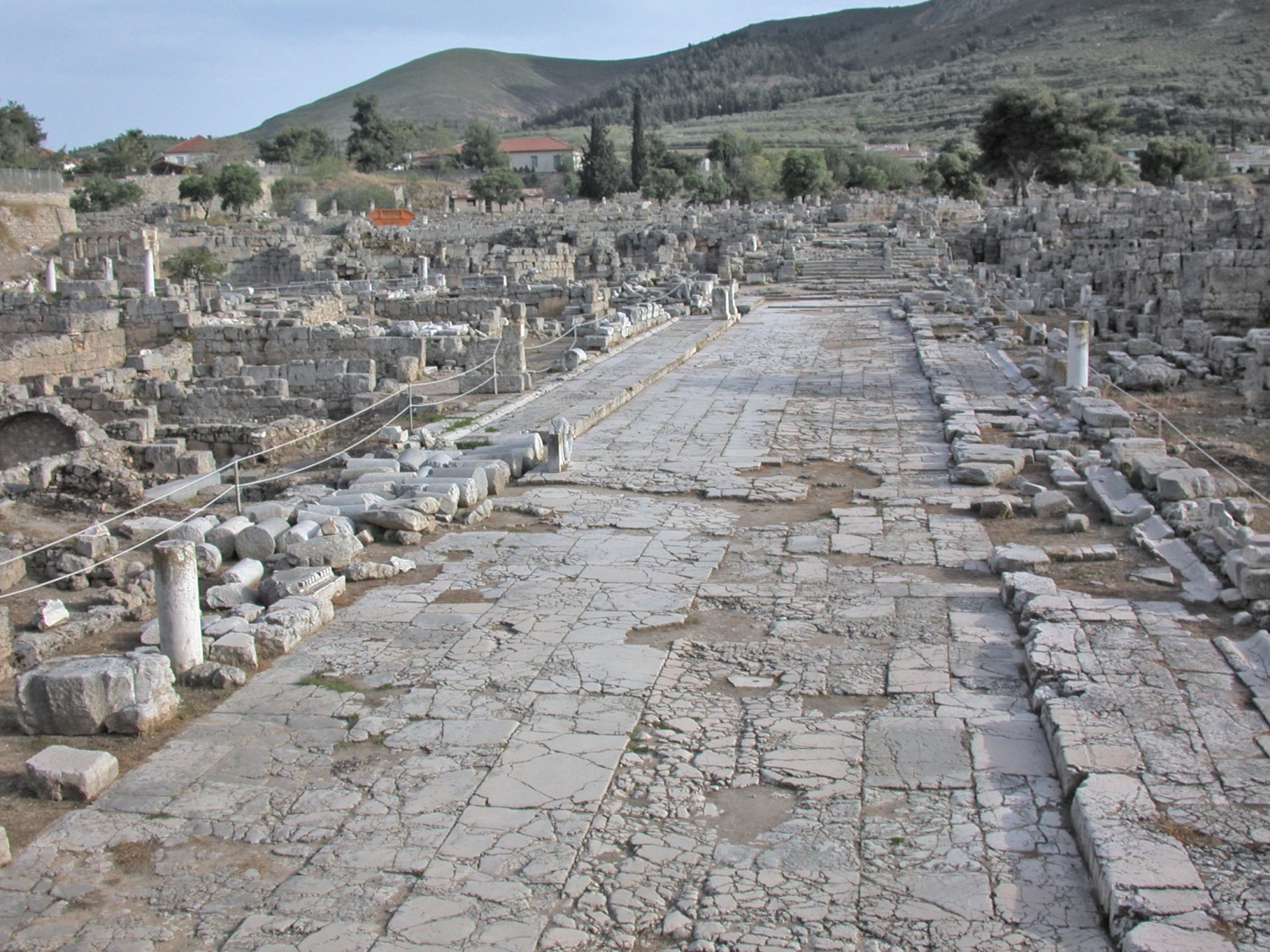 Resti di una strada del centro abitato
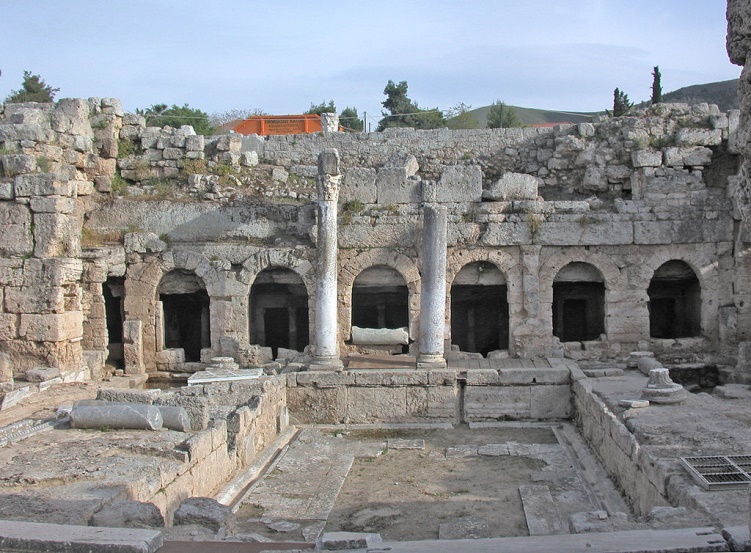 La fontana di Pirene a Corinto
Corinto fu conquistata e distrutta dai Romani nel 146 av. Cr.
Nel 45 av. Cr. Giulio Cesare avvia la ricostruzione.
San Paolo vi giunge la prima volta
nel 49-50. 
Gallione, fratello di Seneca è proconsole dell’Acaia.
San Paolo vi rimane per 18 mesi.
Qui conosce AQUILA e PRISCILLA, febbricanti di tende.Si reca in sinagoga a predicare.
Nel 51-52 San Paolo è processato da Gallione a Corinto
Sila e Tito raggiungono San Paolo a Corinto.
San Paolo decide di non predicare più agli Ebrei, ma solamente ai Gentili
San Paolo scrisse due lettere ai Corinti.
La prima lettera da Efeso.
Pare che vi sia stata una sua visita dolorosa intermedia
La seconda lettera dalla Macedonia
San Paolo trascorre tre mesi a Corinto e nel tardo inverno scrisse la lettera ai Romani
Pare che San Paolo abbia scritto quattro lettere ai Corinti: le perse sarebbero la prima e la terza.
Alcuni pensano che la terza, perduta, sia inclusa nella attuale seconda lettera ai Corinzi, cap. X-XIII